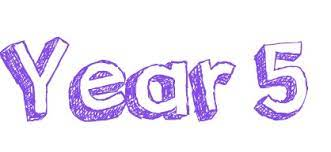 Maths: 
As mathematicians we will be:
Learning about Place Value 
Adding and Subtracting numbers with increasingly large numbers 
Multiplying and dividing numbers mentally drawing upon known facts and identifying multiples and factors.
Learning about statistics by completing, reading and interpreting information in tables including timetables. 
Learning about Perimeter and Area.
English writing texts:
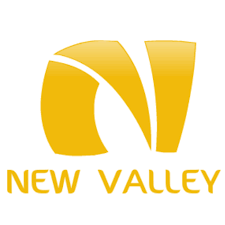 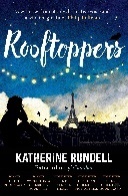 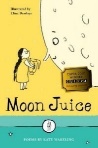 Mrs Campbell
Autumn Term 2023/24
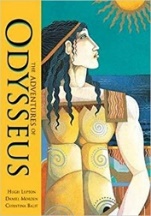 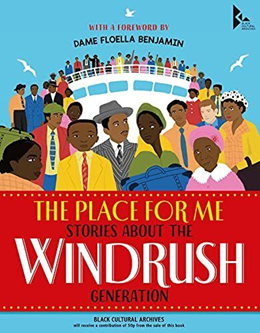 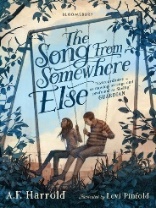 History / Geography: 
In history we will be: 
Learning about key events from Ancient Greece. 
Discussing what the Ancient Greeks will be remembered for.
Looking at what we have learnt from the Ancient Greeks. 
Looking at Ancient Greek mythology.
In Geography we will be:
Locating North and South America on an atlas and naming countries, main cities and natural landmarks. 
We will study a few human and natural features.
Science: 
As scientists we will be:
Learning about Forces, including magnetism, gravity, air resistance and friction  
Learning about States of Matter: thinking about changing between solid, liquid and gas
Reading:
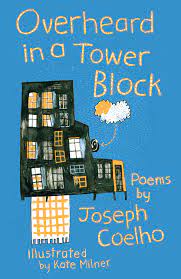 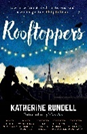 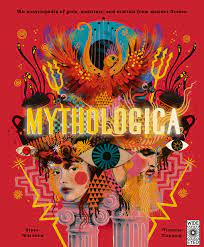 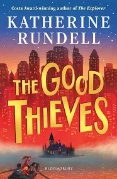 Art: 
We will be creating patterns, using nature to inspire us as well as Islamic patterns. We will be using ICT to help us create some of these patterns at times.
Outdoor learning: 
Every other week we will be having ‘Woodland Wednesday’ activities.
Children should come to school normal school uniform, but please ensure that your child is wearing suitable clothing e.g. has a warm coat . They will need sensible shoes to change into e.g. waking boots or wellies.
PE: 
In PE we will be: 
Focusing on cricket skills.
Coach Tom will be teaching football until October half term.  
After half term, we will be learning dance and badminton. 
Children should come to school wearing a New Valley PE kit on Tuesday and Wednesday.
Global Scholars:
In Year 5, we take part in Global Scholars where we learn about other cultures around the world. We email and work alongside different schools on a project that discusses a global issue.
Wellbeing & PSHE:
In PSHE and wellbeing we will be:
Recapping our school values and the Zones of Regulation.
RE:
We will be learning about Islam.
Music:  
In music we will having weekly lessons with Mr Shepperd every Thursday, learning trumpet or trombone. Please ensure that your child has their instrument in school every Thursday.